Figure 2. Neonatal pup and tongue weights in H19ICRΔ2,3/+and ...
Hum Mol Genet, Volume 23, Issue 23, 1 December 2014, Pages 6246–6259, https://doi.org/10.1093/hmg/ddu344
The content of this slide may be subject to copyright: please see the slide notes for details.
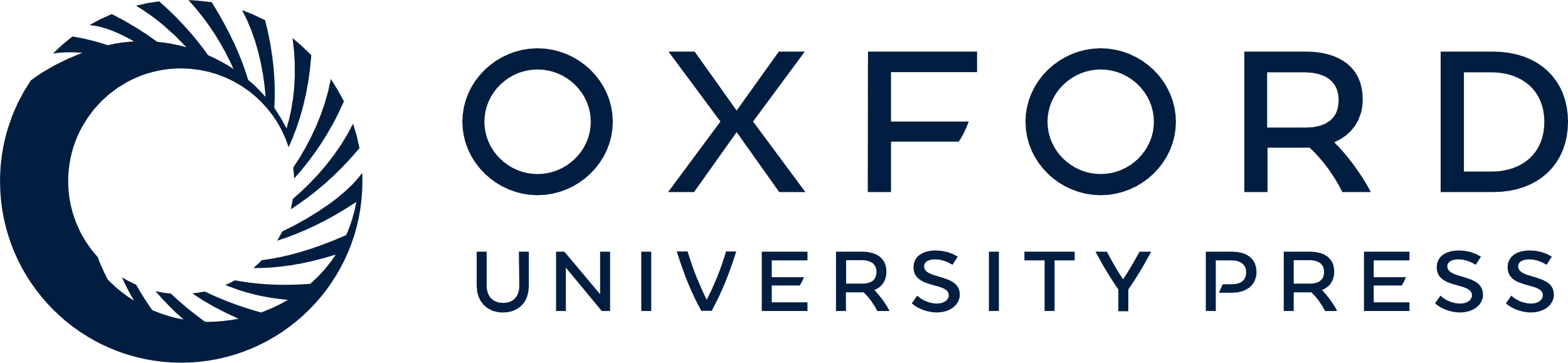 [Speaker Notes: Figure 2. Neonatal pup and tongue weights in H19ICRΔ2,3/+and H19ICR+/Δ2,3pups compared with wild-type littermates. Consistent trends in pup and tongue weight associated with maternal or paternal inheritance of Δ2,3. Charts show average weight in grams (y-axis) of pups with Δ2,3 deletion (filled bars, maternal transmission—black, paternal transmission—gray) compared with wild-type littermates (open bars). Standard error bars are depicted. Numbers above chart indicate average percent change (%Δ) in weight, positive numbers (increase) and negative numbers (decrease). Letter–number combinations below chart indicate dam (letter) and litter (number), e.g. A1 indicates dam “A” and litter “1”; litters are grouped by pup age but otherwise unordered. Pup age in days post parturition and number of pups analyzed per group (n) is listed in columns below dam. Asterisks indicate significant difference (P < 0.05) as determined by two-tailed t-test. (A) Average pup weight with maternal Δ2,3 inheritance. (B) Average tongue weight with maternal Δ2,3 inheritance. (C) Average pup weight with paternal Δ2,3 inheritance. (D) Average tongue weight with paternal Δ2,3 inheritance.



Unless provided in the caption above, the following copyright applies to the content of this slide: © The Author 2014. Published by Oxford University Press. All rights reserved. For Permissions, please email: journals.permissions@oup.com]